A sikeres digitalizálás nem működik magától - mit hoz a munkahelyi rész
Regisztrálni még 12.01.-ig
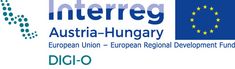 DIGI-O – Digitalizálási offenzíva új típusú munkavégzésekért az osztrák-magyar határrégióban
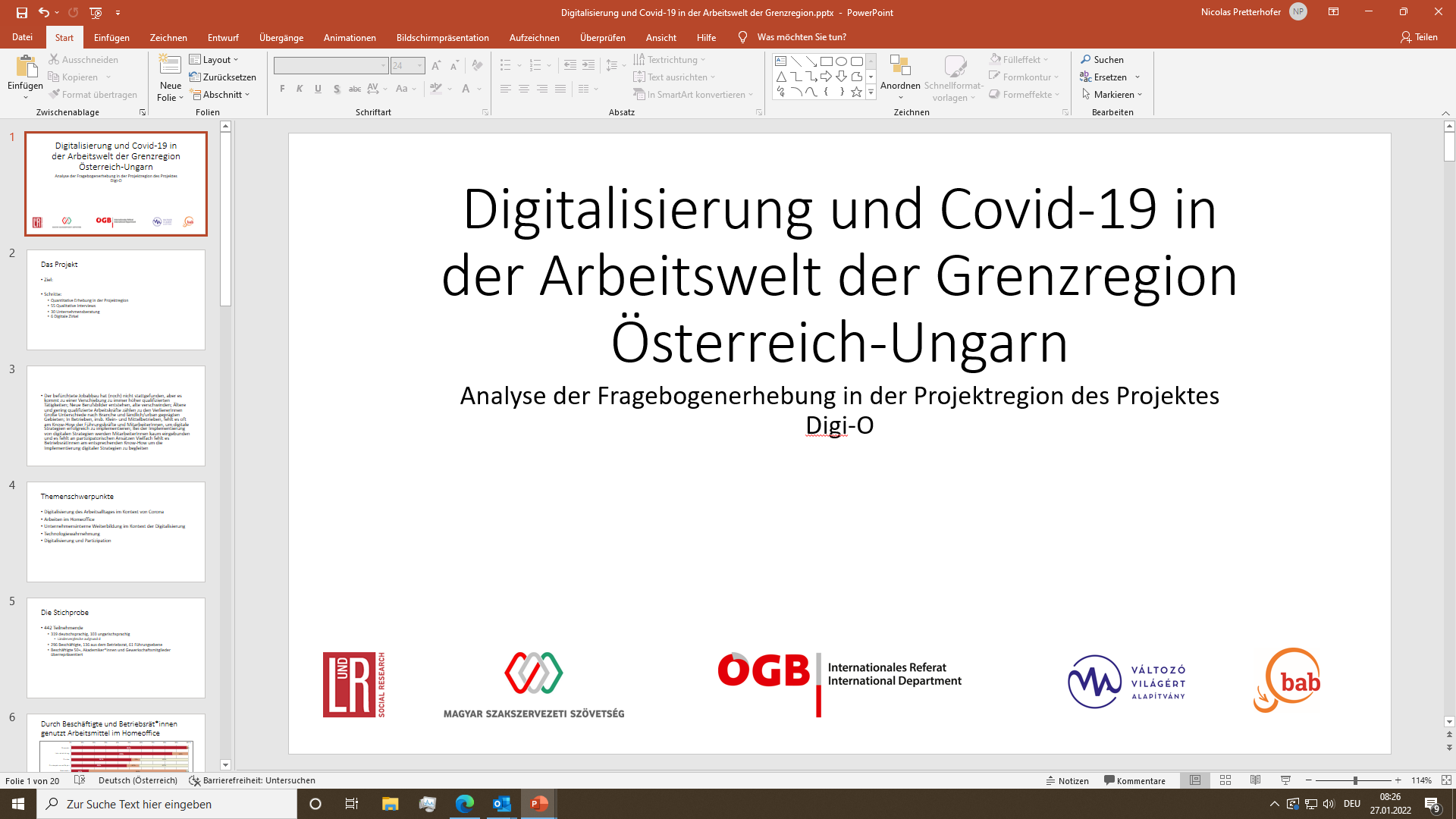 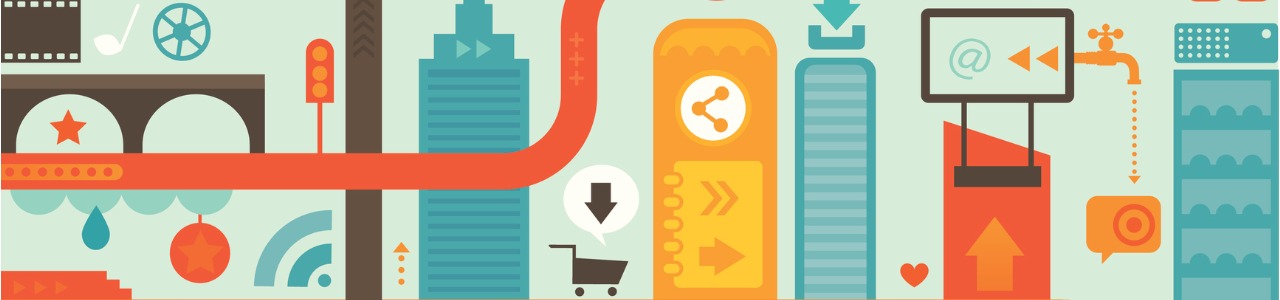 a Projekt
2
Kulcsfontosságú tények
Projekt partnerek:
L&R Sozialforschung GmbH (Lead Partner)
BAB Unternehmensberatung GmbH (bab) (projekt partner, Ausztria)
Osztrák Szakszervezeti Szövetség (ÖGB) (projekt partner, Ausztria)
Változó Világért Alapitvány (VVA) (projekt partner, Magyarország)
Magyar Szakszervezeti Szövetség (MASZSZ) (projekt partner, Magyarország)

A projekt időtartama: 2021.1.1. - 2022.12.31.
Finanszírozás: Interreg V-A Ausztria–Magyarország együttműködési program; az osztrák Munkaügyi Minisztérium részéről történő nemzeti társfinanszírozás
3
Célkitűzések
Miért van szükség a projektre?A COVID-19 következtében alapvető változások mentek végbe a munka világában: elbocsátások, csökkentett munkaidő és távmunka csak néhány példa  a digitális munkavégzés egyre inkább előtérbe kerülAZONBAN: Gyakran hiányzik a digitális stratégiák megvalósításához szükséges tudás és a munkavállalókat alig vonják be ezekbe a folyamatokba
Céljaink:
A célcsoportok tudatosságának növelése a digitalizáció terén
Részvételen alapuló megközelítések kidolgozása és tesztelése a digitális stratégiák megvalósítása érdekében
A szakszervezetek és munkaerőpiaci szereplők határokon átnyúló együttműködésének elősegítése
Célcsoportok: Alkalmazottak, üzemi tanácsi képviselők, vezető állású munkavállalók, valamint szakszervezetek, kamarák és állami foglalkoztatási szolgálat (AMS)/munkaerő-piaci szolgáltatások
4
[Speaker Notes: Durch Covid-19 hat sich die Arbeitswelt massiv verändert: Kündigungen, Kurzarbeit, Home-Office sind nur einige Beispiele. Digitales Arbeiten rückte in den Mittelpunkt. Viele Unternehmen und deren Beschäftigte sehen sich durch neue Qualifikationen und technische Anforderungen herausgefordert. Bisherige Studienergebnisse zur Digitalisierung belegen, dass Beschäftigten, Betriebsräten und Führungskräften häufig das notwendige Wissen zur Implementierung digitaler Strategien fehlt und MitarbeiterInnen kaum eingebunden sind.]
Munkacsomagok
A munkacsomagokon és az igazgatáson kívül két központi fontosságú tartalmi munkacsomag
Elemzés munkacsomag
Az osztrák-magyar határtérségben működő vállalatokkal végzett online felmérés
25 osztrák és 15 magyar vállalatban járulékosan minőségi interjúkat készítenek
Eredmény: kétnyelvű tanulmányi beszámoló, valamint vállalatra vonatkozó rövid beszámolók a konzultációs folyamatok alapjaként 
Digitális stratégiák részvételen alapuló fejlesztése és megvalósítása munkacsomag
30 vállalatban végzett konzultációs folyamatok: Digitális stratégiák részvételen alapuló és szükségletalapú fejlesztése és megvalósítása  Eszköztár
Üzemi tanácsi és szakszervezeti képviselők tapasztalatcseréjének elősegítése kétoldalú szemináriumok és értekezletek segítségével
5
KONTAKT
L&R Sozialforschung: www.lrsocialresarch.at

Barbara WillsbergerTel. +43 1 595 40 40 -17Mail: willsberger@lrsocialresearch.at
6
Képforrások
Az ebben a prezentációban használt grafikák szerzői jogvédelem alatt állnak.
A képek fölötti szerzői jogok az alábbi vállalatoknál vannak:

2. oldal: iStock.com/DrAfter123
7